ФГОС 2021
для начальной и  основной школы
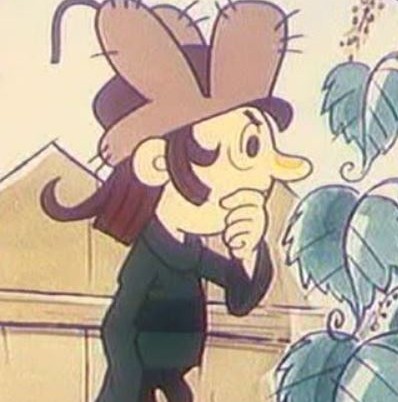 С сентября 2022 года ученики 1-х и  новых 5-х классов будут обучаться  только по обновленным ФГОС
Новые ФГОС с  2022 года
Минпросвещения запретило  принимать на обучение по старым  ФГОС в 1-е и 5-е классы с  2022/2023 учебного года.
Дети, которые на этот момент  продолжают обучение в школе,  вправе продолжить обучение по  старым ФГОС или перейти на  новые.
Что же принесут новые  ФГОС?
Стандарты образования  стали конкретнее и  единообразнее.
Учитывают современные  тенденции.
Аудиторных  занятий стало  меньше
Новый стандарт снизил  максимальный предел часов  аудиторной нагрузки:
с 3345 до 3190 – для начальной  школы;
с 6020 до 5549 – для основной  школы.
Это значит, что у школьника будет  меньше на 1z3 урока в неделю.
Но это не скажется на качестве  обучения!
Сделали ставку  на  вариативность  программ
Теперь школа обязана еще больше  индивидуализировать программу, в  том числе:
вводить углубленное изучение
предметов;
комбинировать предметы, курсы,  модули;
разрабатывать индивидуальные
учебные планы.
Разрешили по-разному вести  образовательный процесс в разных  группах, даже если дети из этих  групп входят в один класс.
Родной язык и  второй  иностранный  уже не
«обязаловка»
Предметы «Родной
язык», «Литературное чтение на  родном языке», «Родная  литература», «Второй  иностранный язык» теперь можно  вводить, если есть заявление  родителей и ресурсы у школы.
Язык надо выбрать из школьного  перечня.
Конкретизировали Детям станет понятнее, чего от
них хотят учителя и классные  руководители.

Родителям проще  контролировать успехи детей и  работу педагогов.
требования к  итоговым знаниям  учеников
Пример  требований по  иностранному  языку в  начальной школе
Письменная речь. Выпускник  должен:
владеть техникой письма;
заполнять простые анкеты с  личной информацией по нормам,  принятым в стране изучаемого  языка;
писать электронное сообщение
личного характера объемом до 40  слов с опорой на предъявленный  педагогом образец.
Выпускник должен:
уметь выразительно читать, в том  числе наизусть, не менее 12  произведений или фрагментов;
создавать устные и письменные
высказывания разных жанров,  писать сочинение-рассуждение по  заданной теме с опорой на  прочитанные произведения (не  менее 250 слов), аннотацию, отзыв,  рецензию.
Пример  требований по  литературе в  основной школе
По старым ФГОС.
Если хотите, чтобы ваш ребенок  быстрее влился в современные  стандарты обучения и перешел на  новую программу, подпишите  согласие на переход.
Образец согласия раздадим в  конце собрания.
Как будут  учиться дети,  продолжающие  обучение?
Спасибо
за внимание!